'g. 4 1
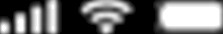 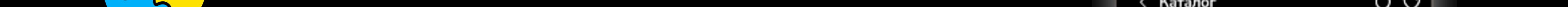 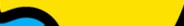 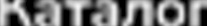 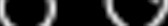 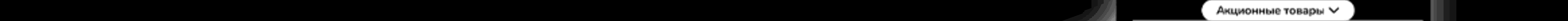 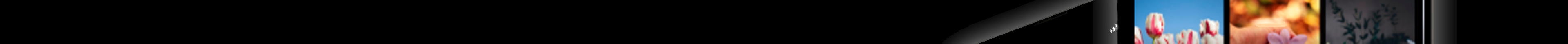 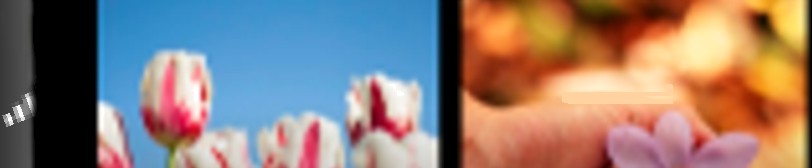 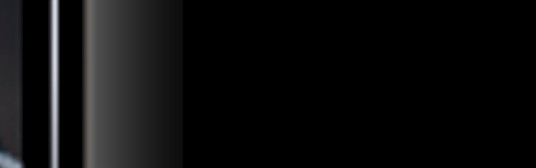 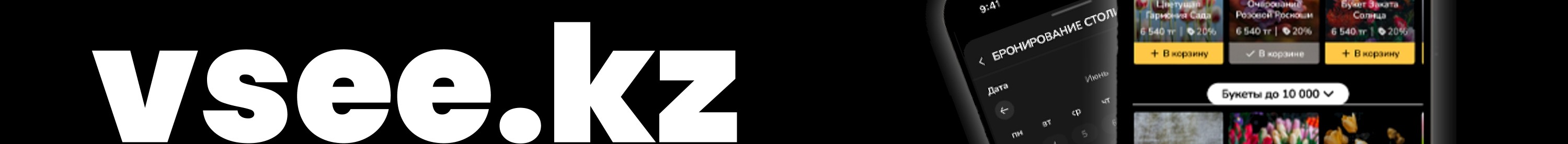 VSEE в одном хлпхе! Просто, быстро легхо!
,
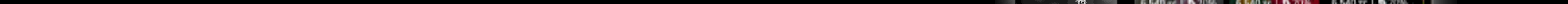 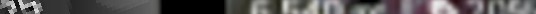 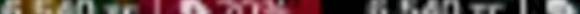 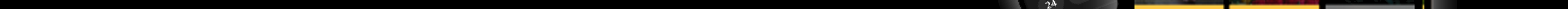 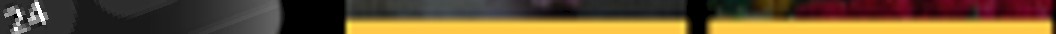 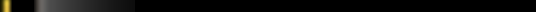 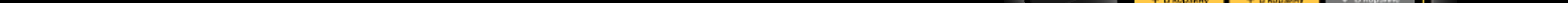 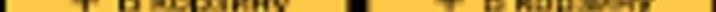 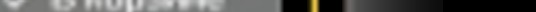 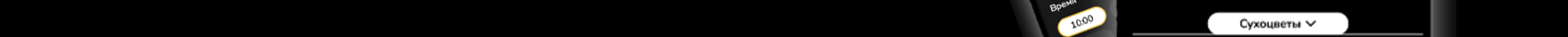 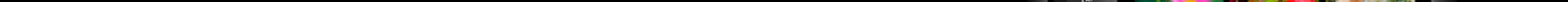 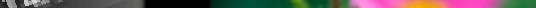 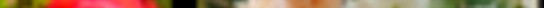 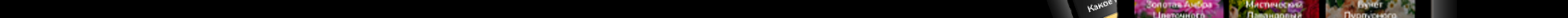 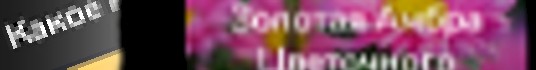 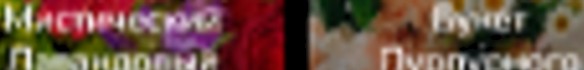 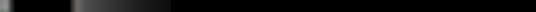 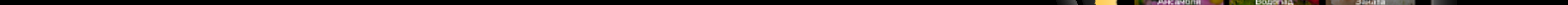 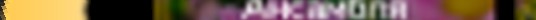 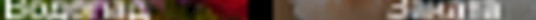 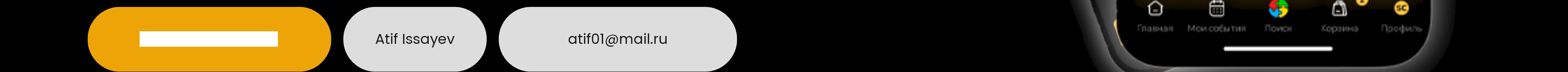 TOO Vsee.kz
Market Insight
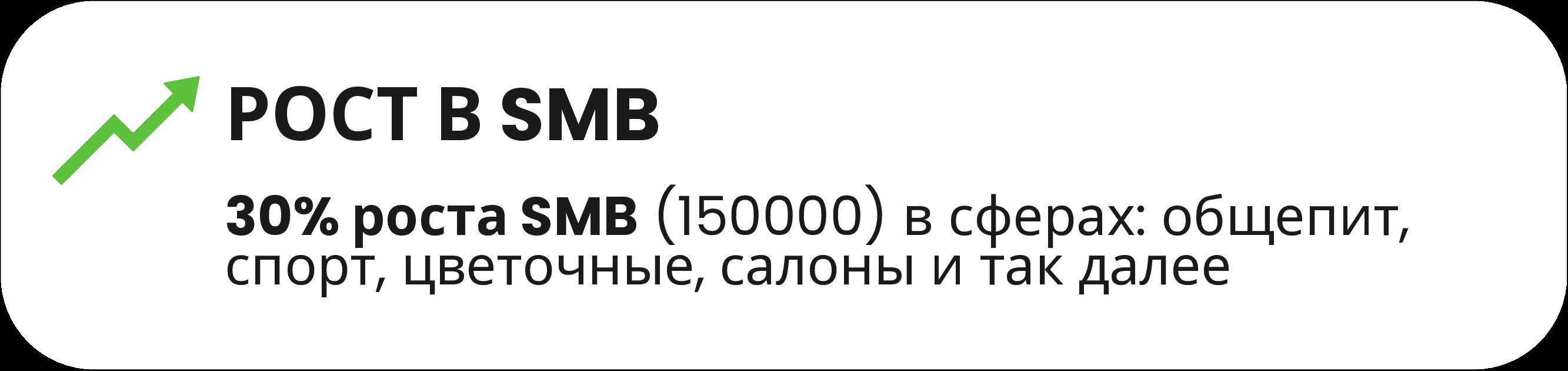 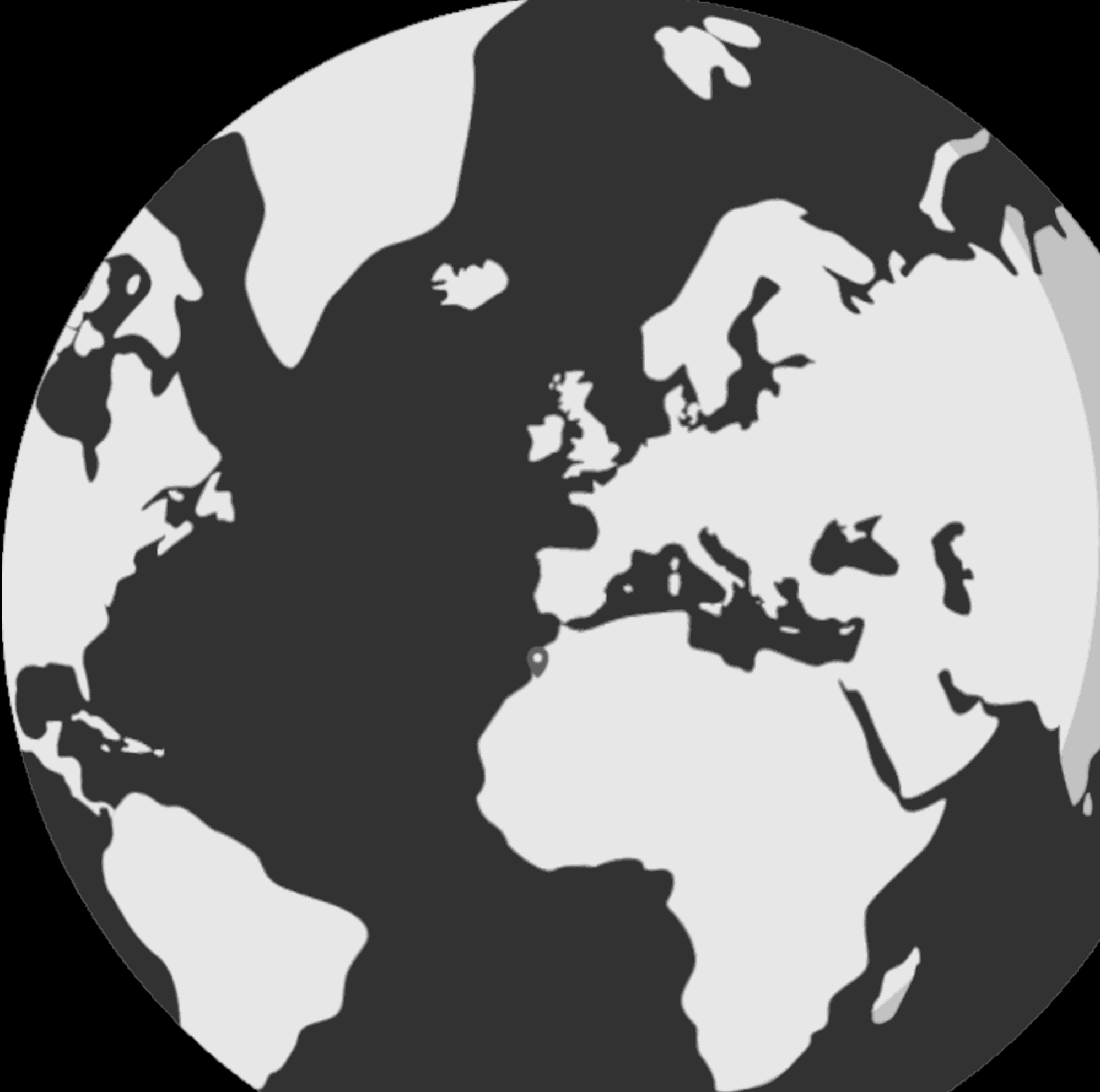 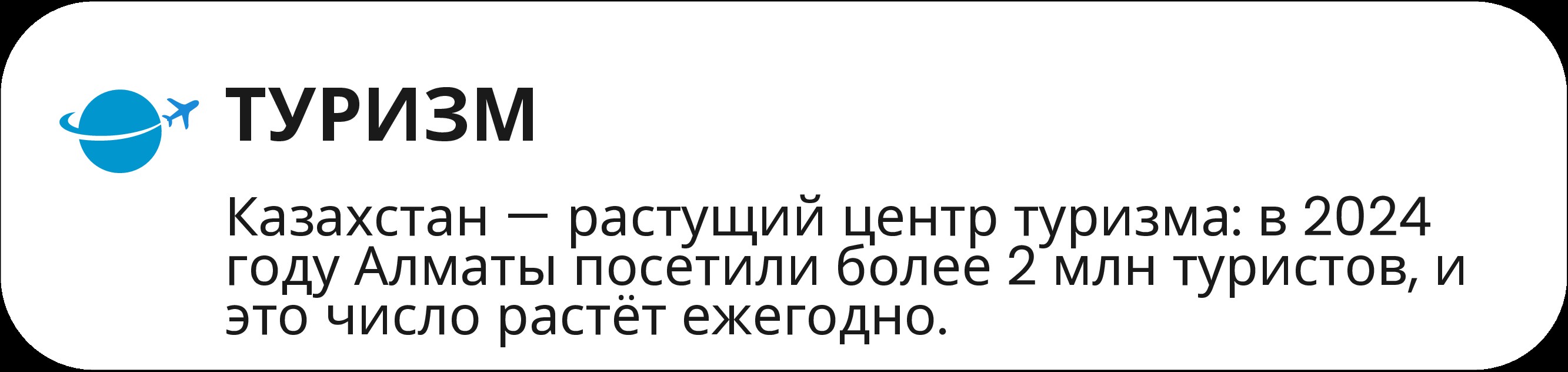 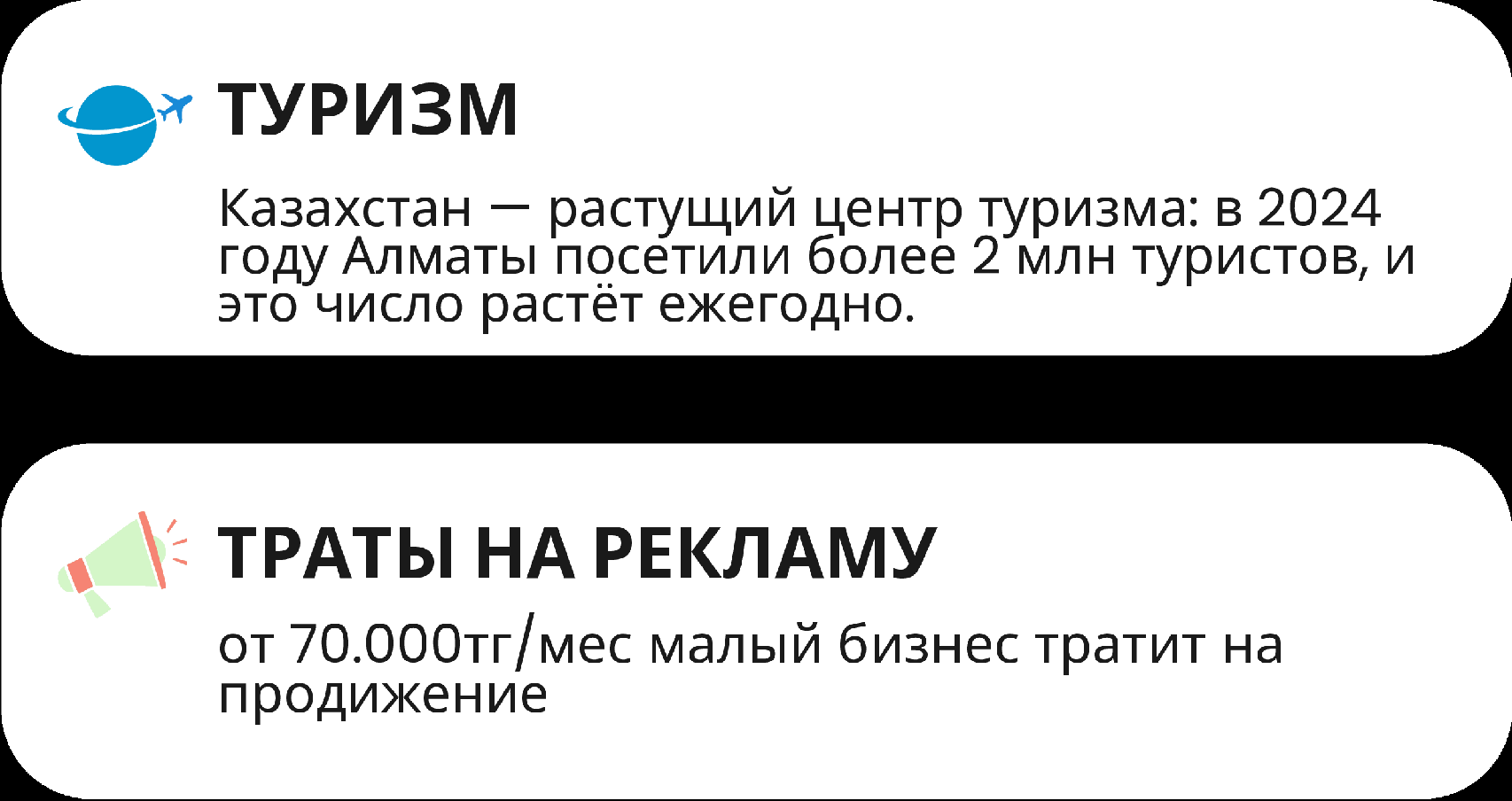 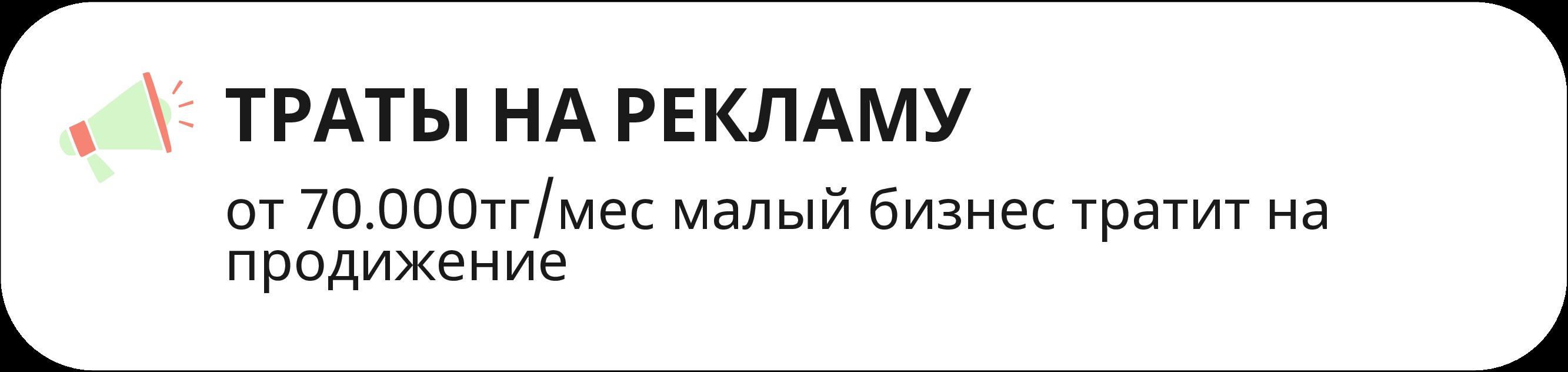 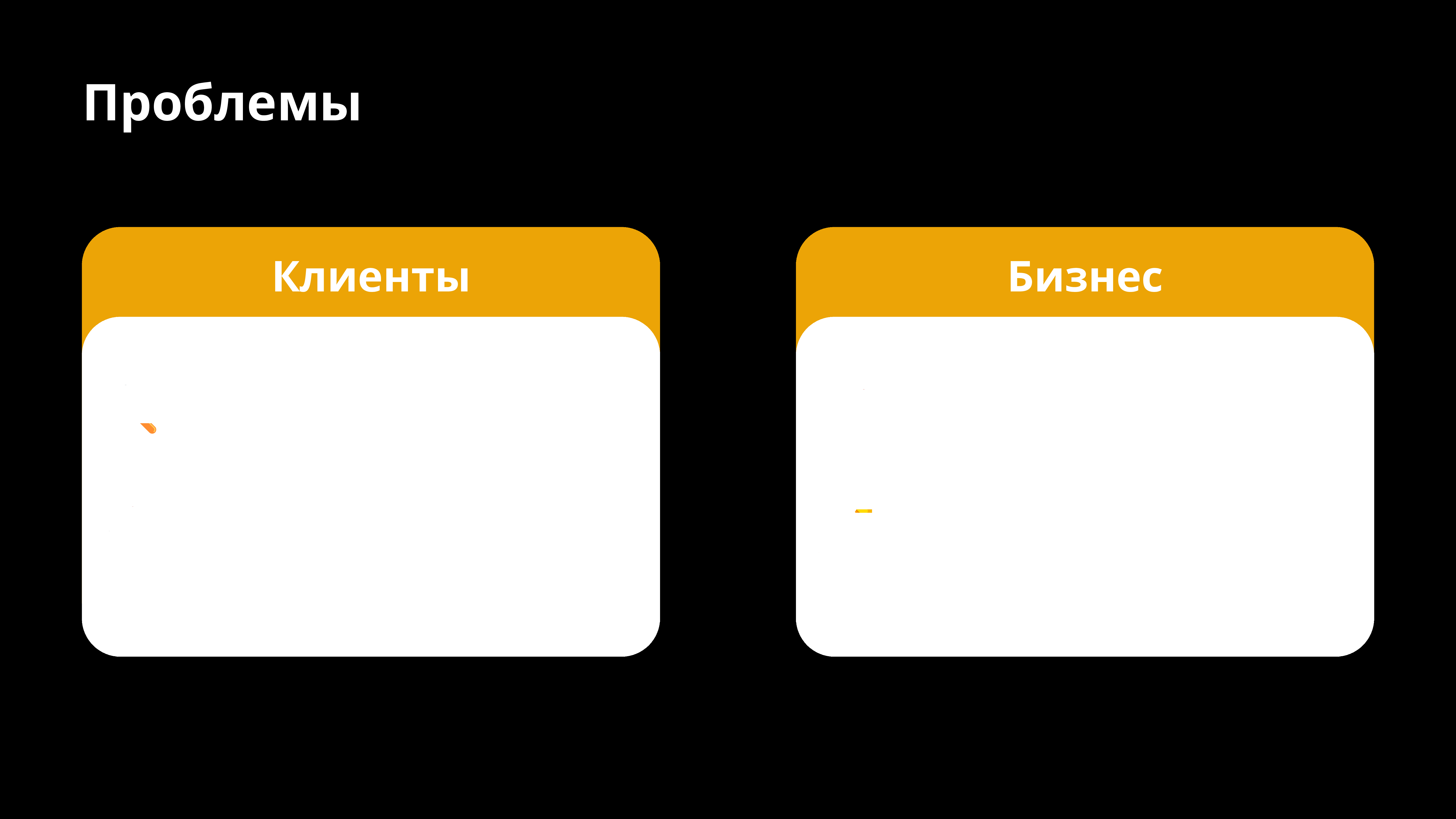 Управление именеджмет
Растущий рынок SMB, дорогая реклама
Трудный поиск
Сейчас есть только 2GIS и Instagram
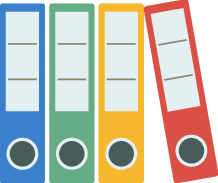 poв	e
'''	Звонки .	iÏatu,
Растущая конкуренция
PeveHze
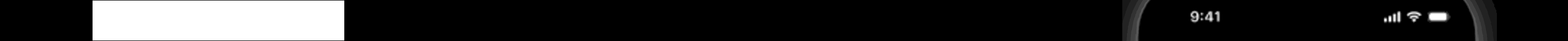 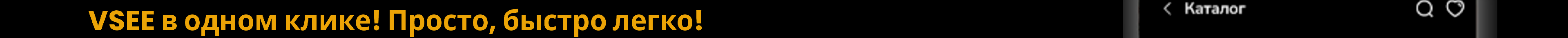 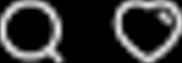 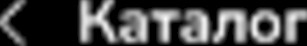 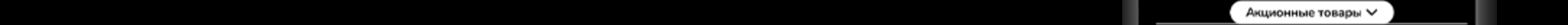 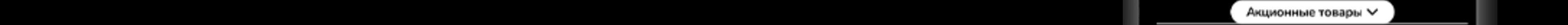 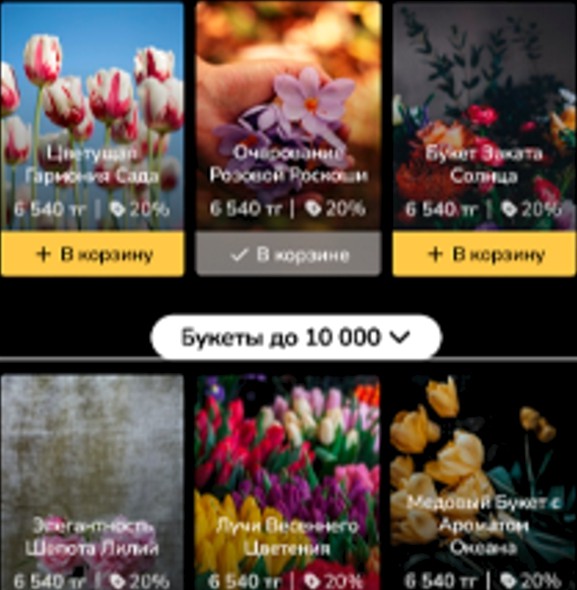 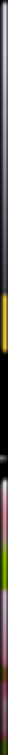 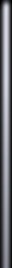 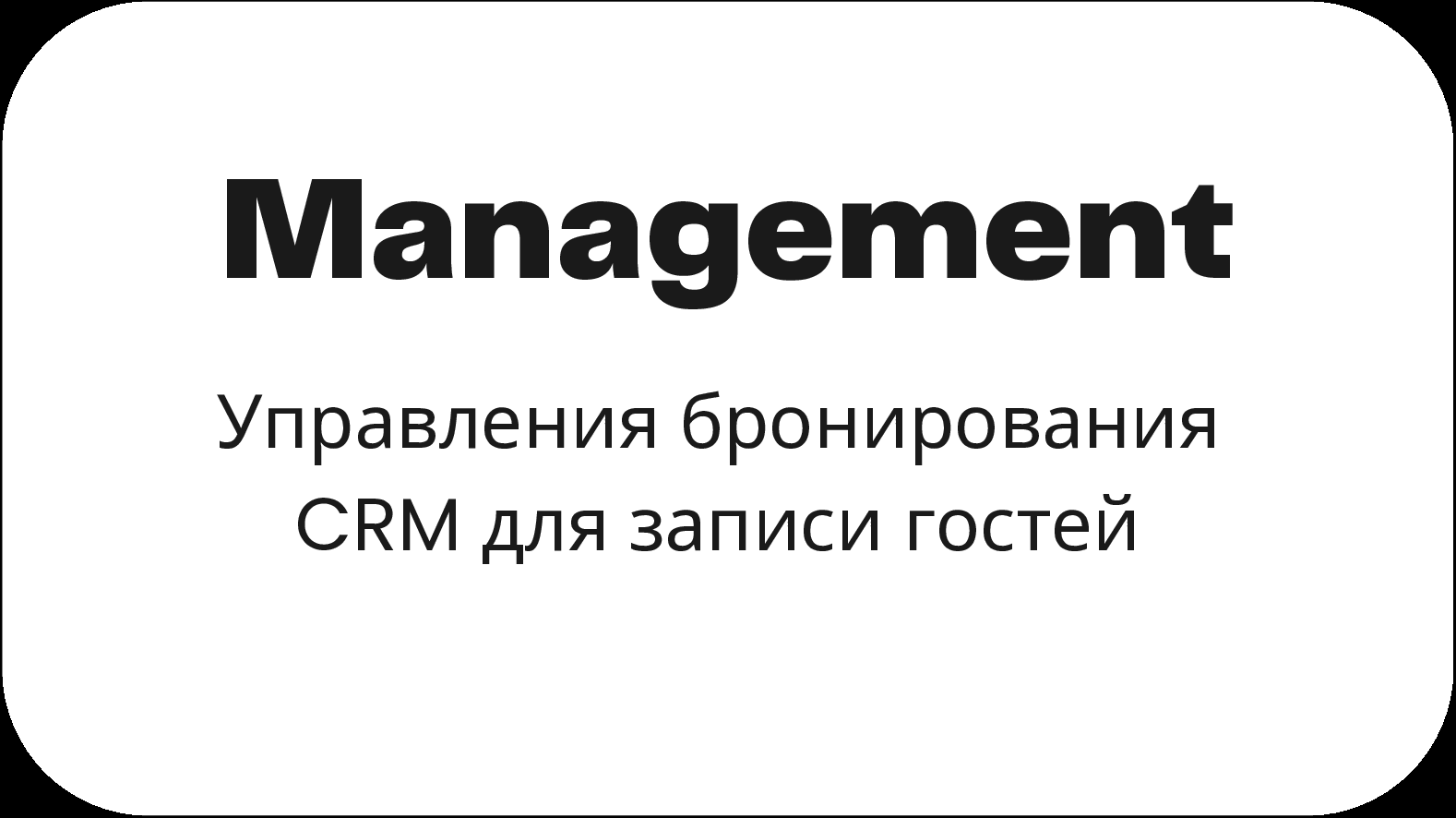 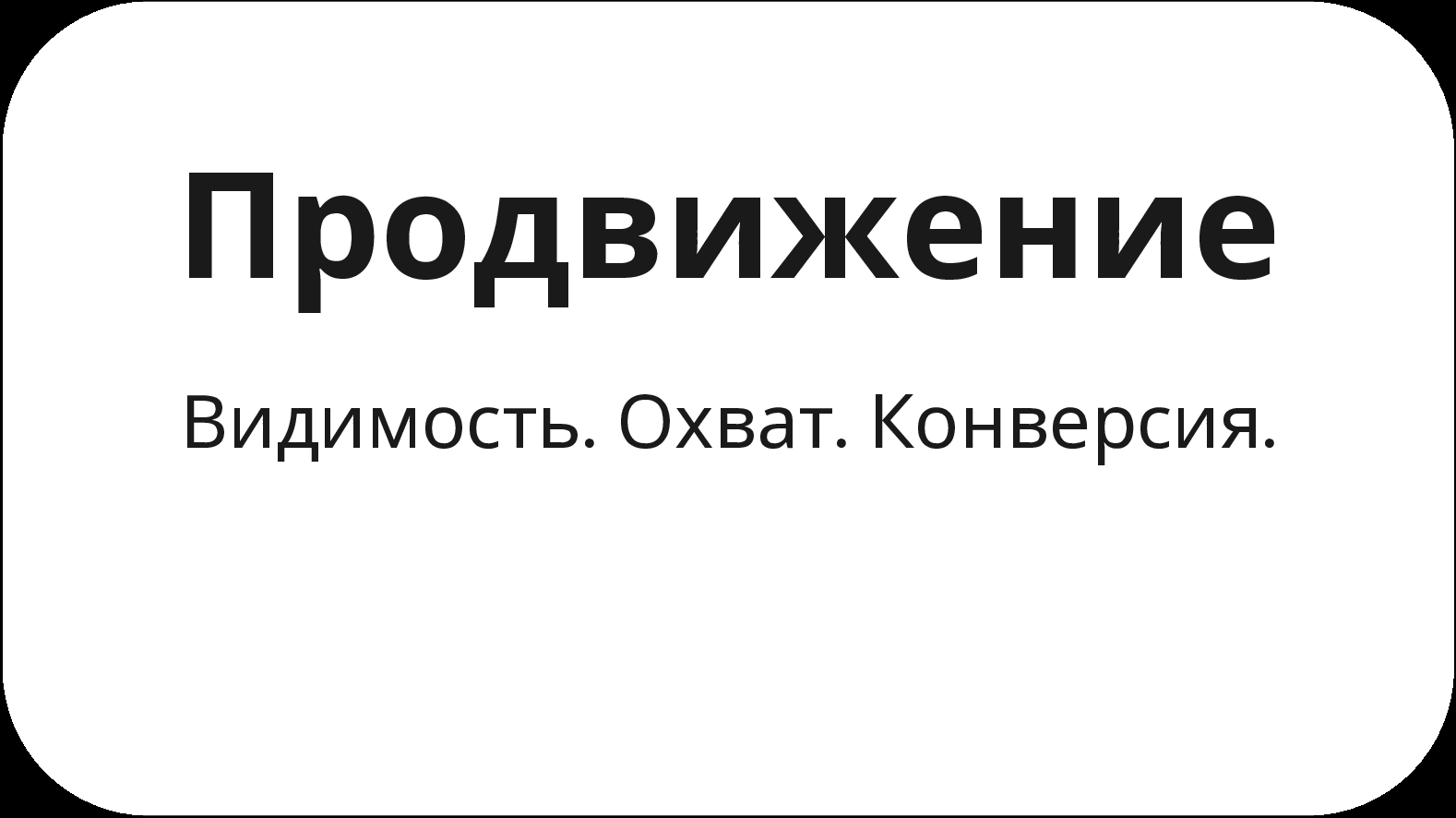 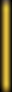 auecu i
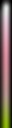 6u
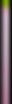 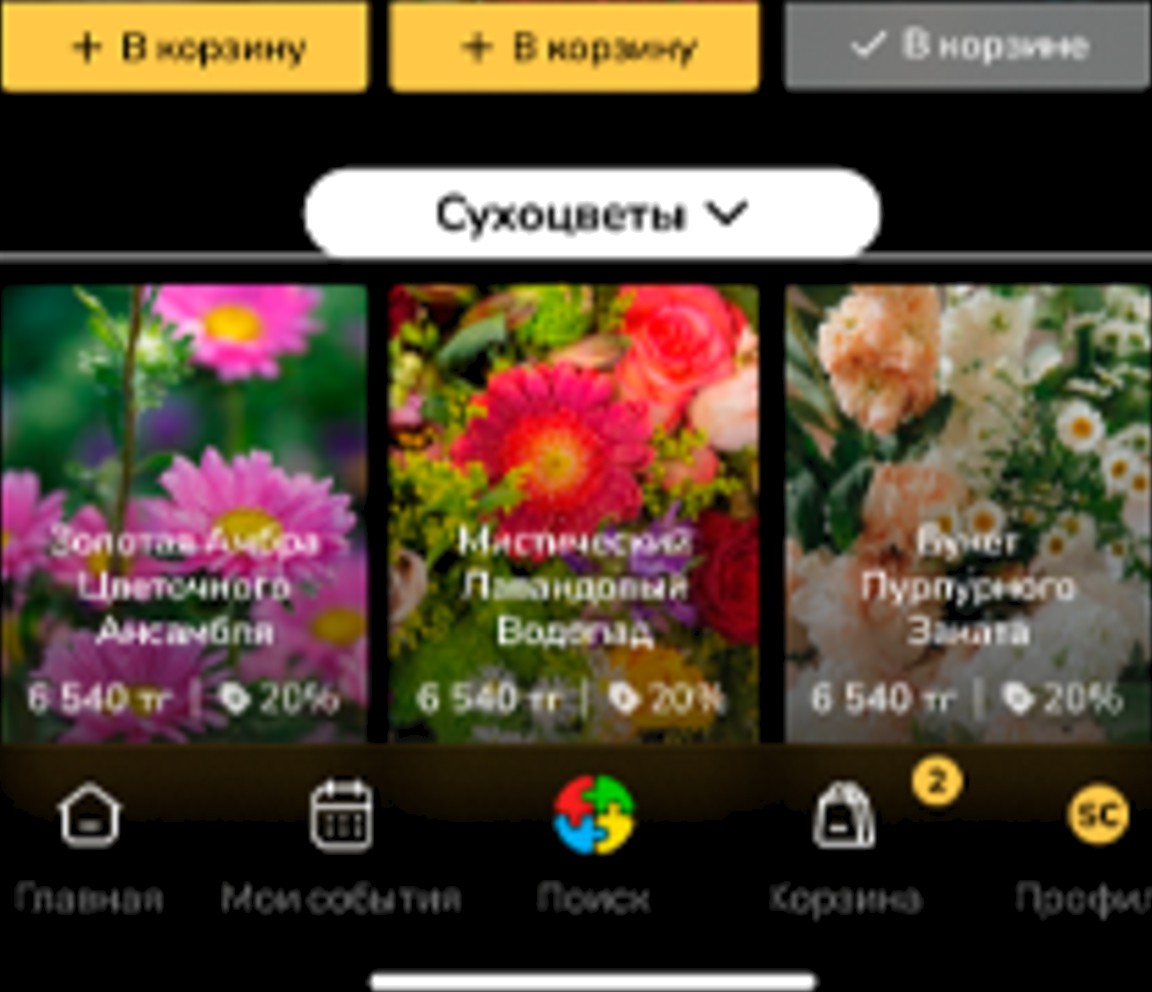 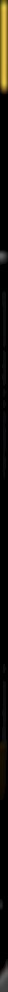 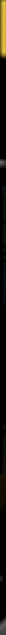 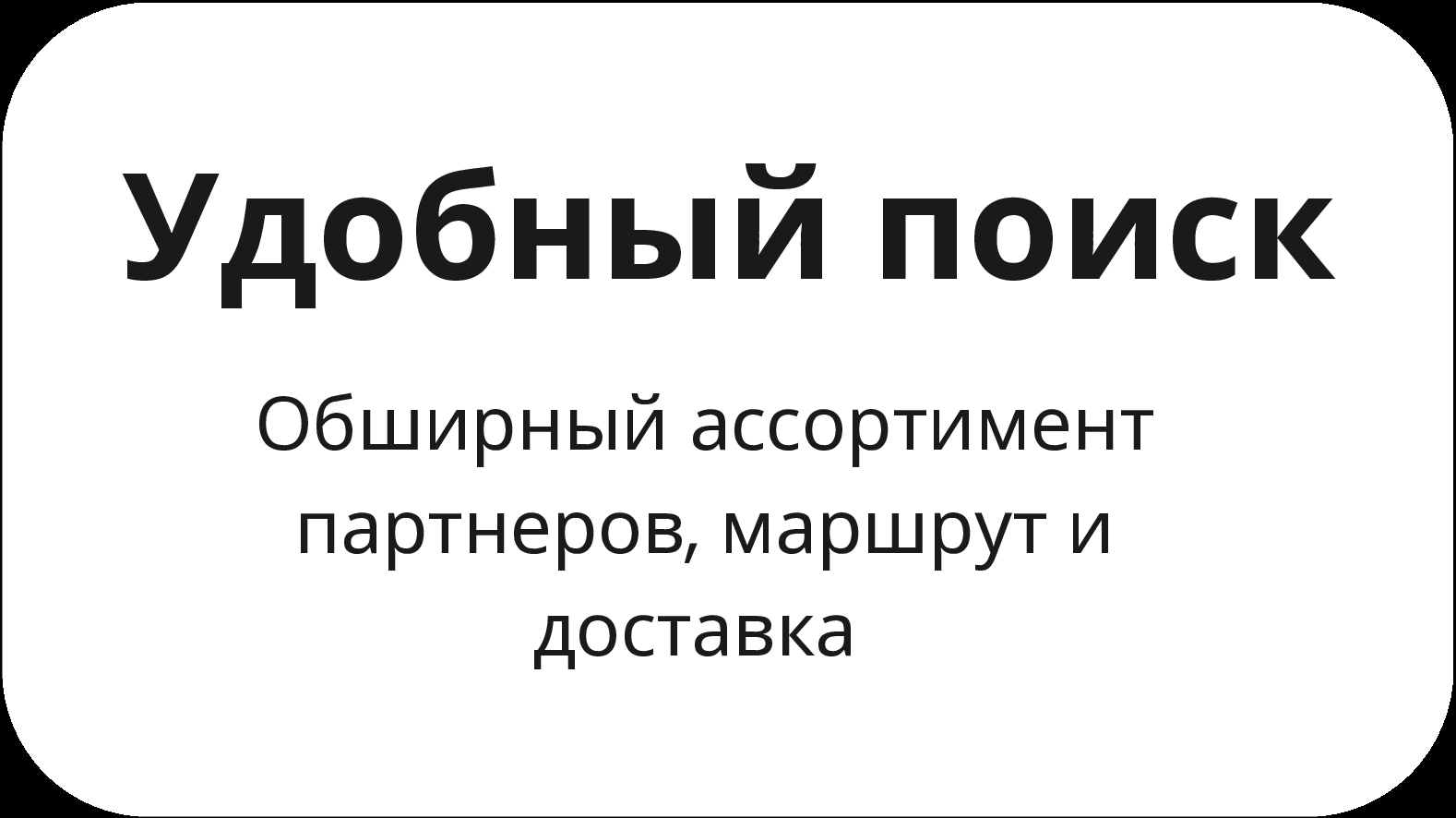 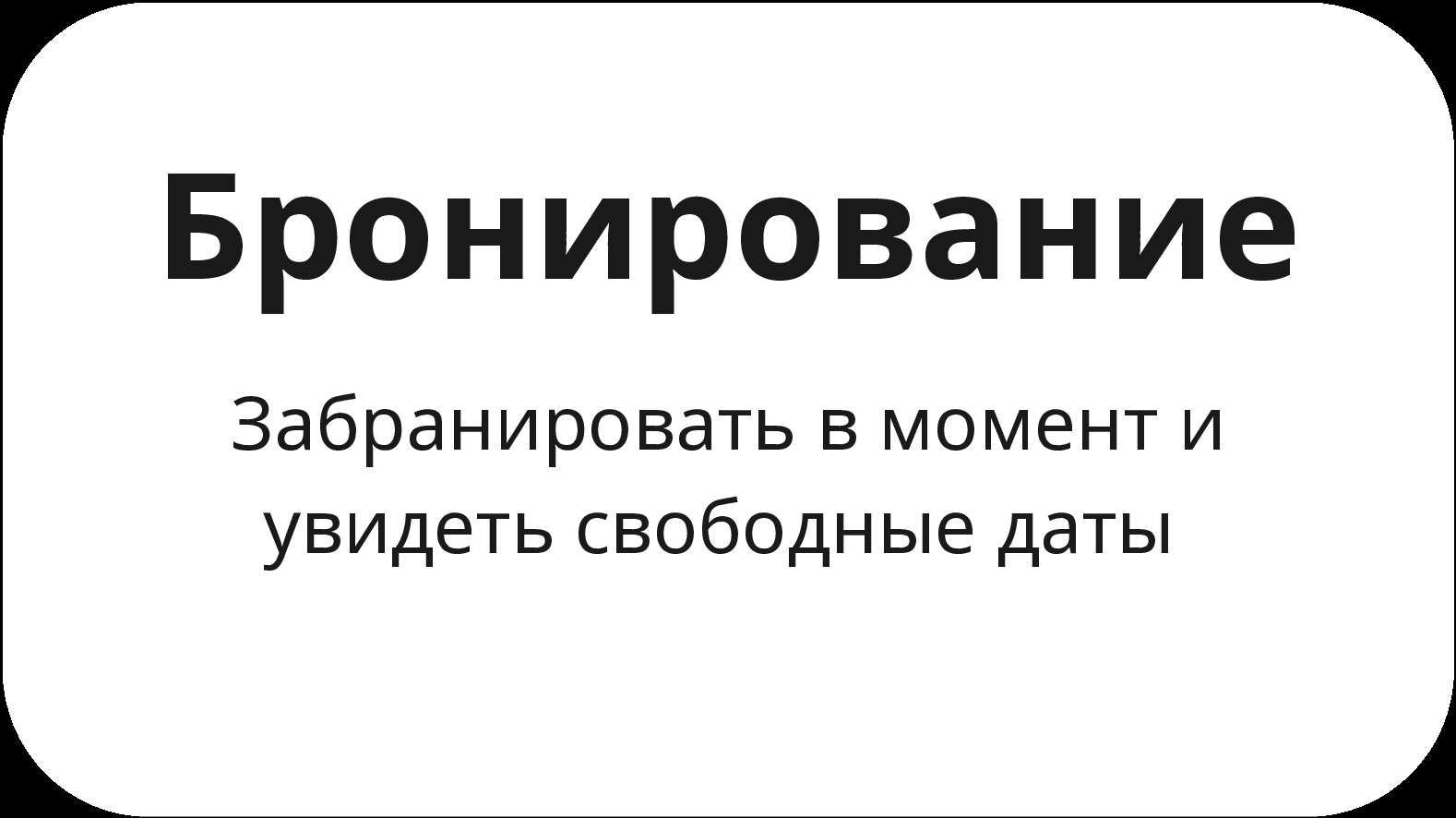 euTu l
Kæu
rpe uu ceúcac
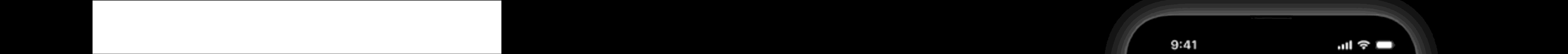 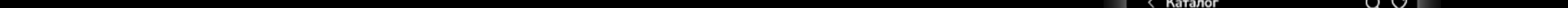 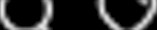 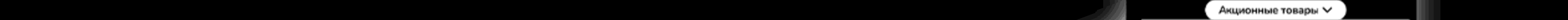 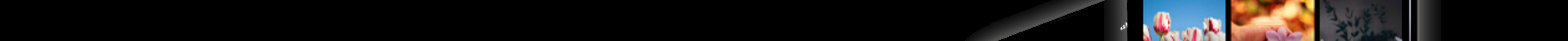 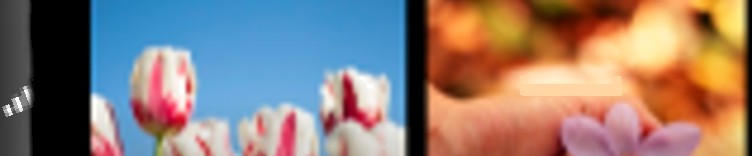 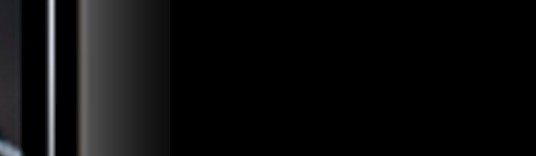 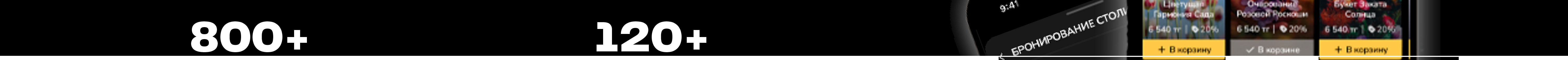 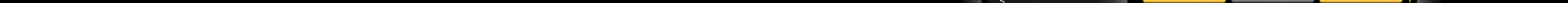 3aperucTțgVlțgOBãHO
bț3OHI7I ț3OBãHI7IŃ
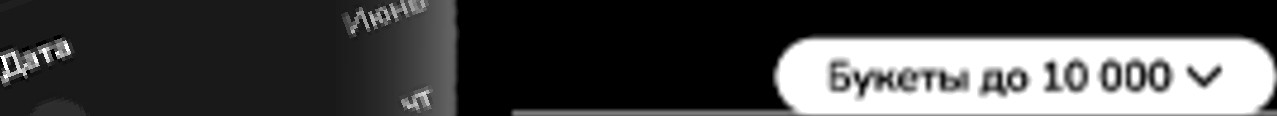 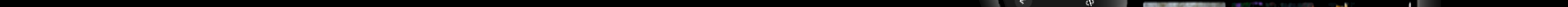 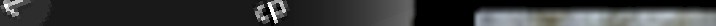 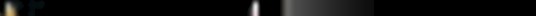 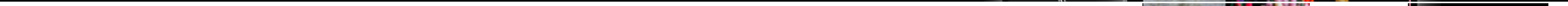 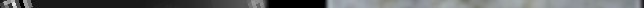 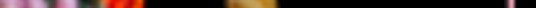 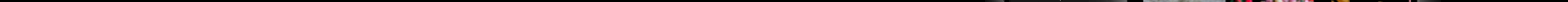 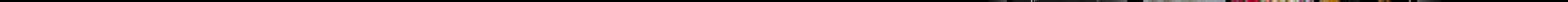 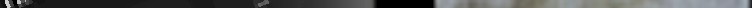 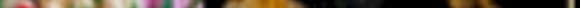 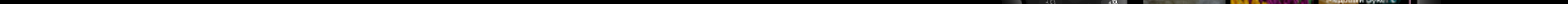 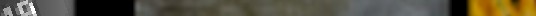 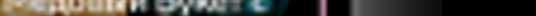 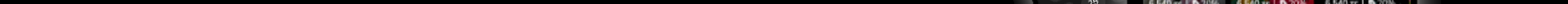 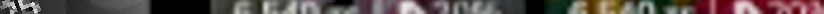 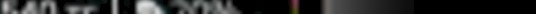 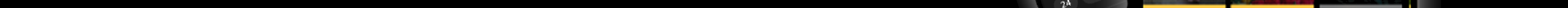 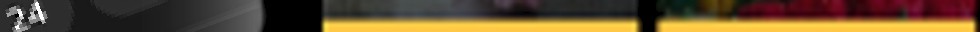 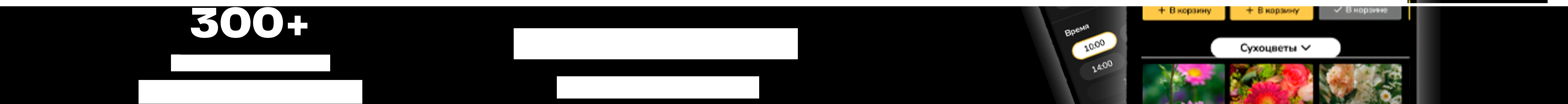 4OO OOO Tr+
Ежемесячная
BuIț3ÿ’q «ã	3ã	Mãț3T
ãKTVIBHOCTb /MAU)
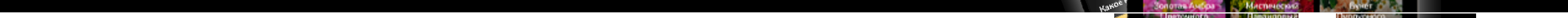 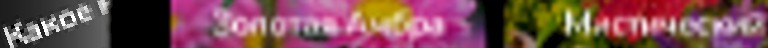 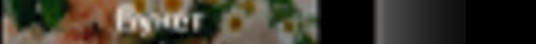 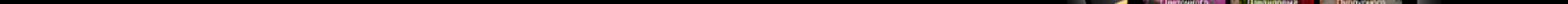 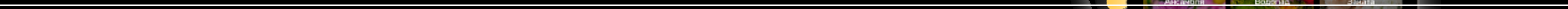 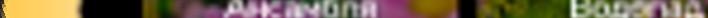 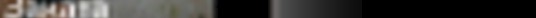 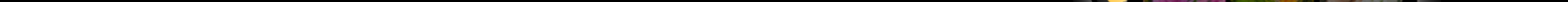 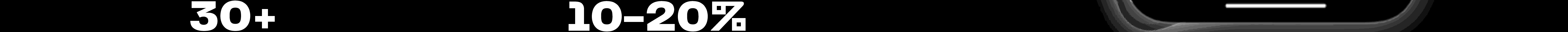 UapT
epoB
POCT
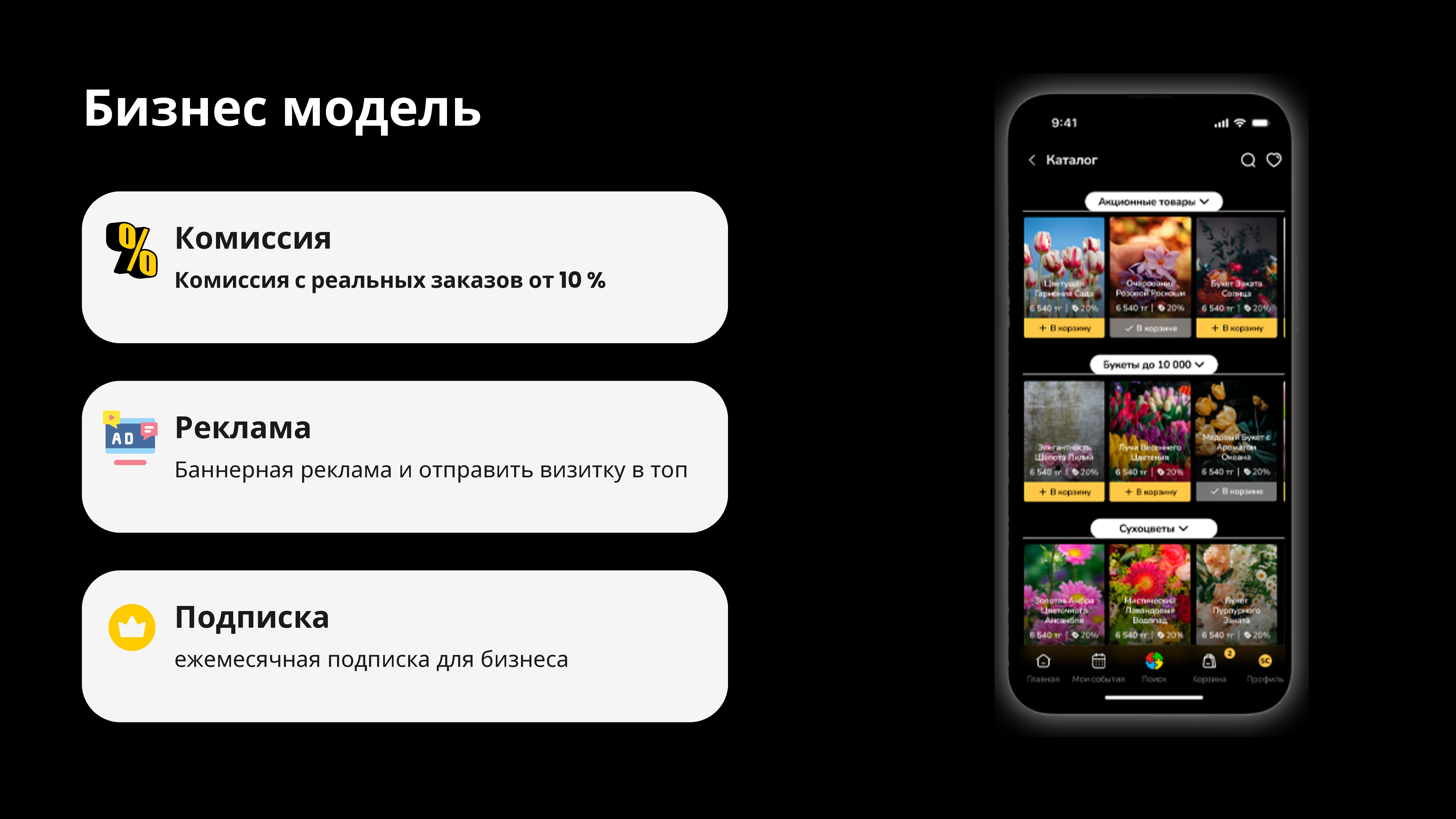 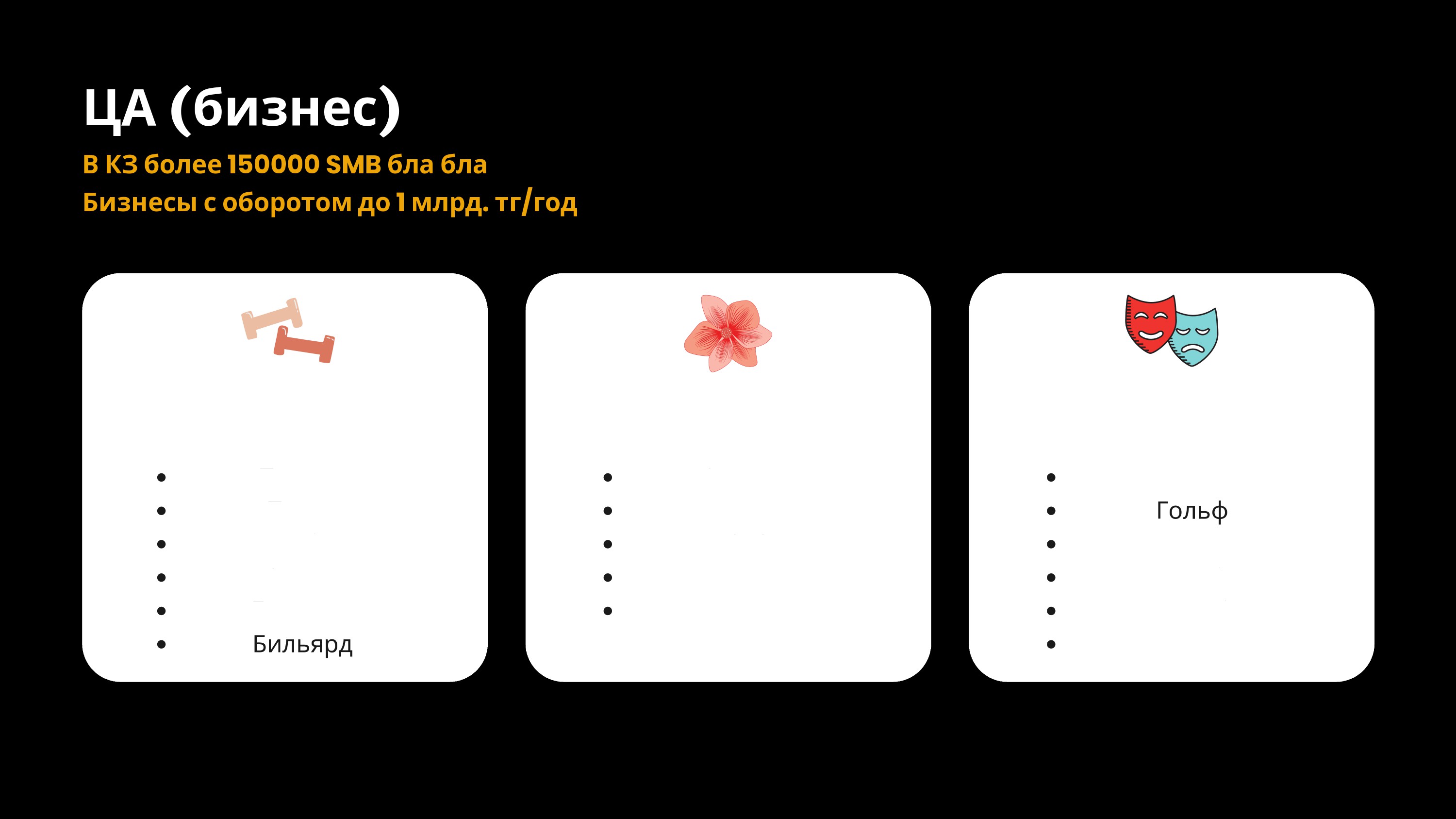 Vcлyru
PaaBлeceHue
СНО}ЗТ
Салоны rpyMMIzIнrIzI СТО MOЙKIZI
РесТораны
ТеннІZІС
Nappл
буТбол
СКВОШ
6oyлlflнr
KapTlzlнr
КВесТы NейнТЬол СТрельба
ÑOHxypeHTul
Insta/
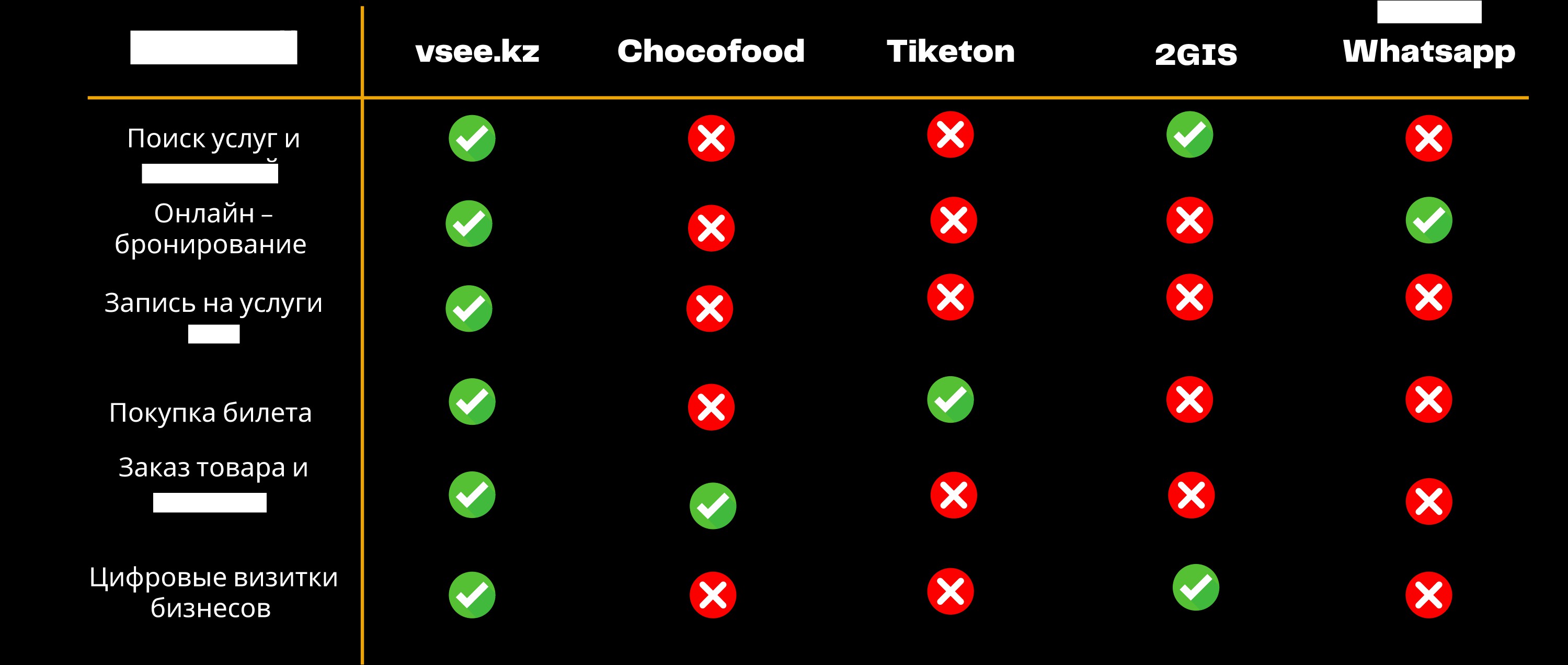 KpuTepuñ

заведении
B2G
ĄOCTó BKó
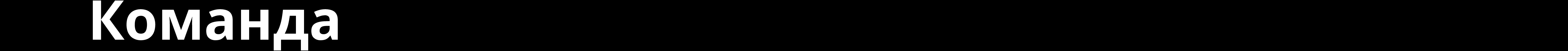 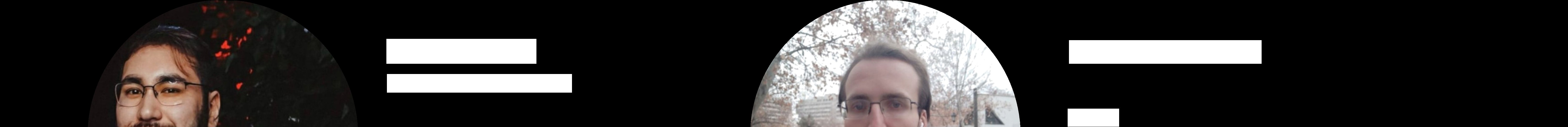 Axuф Исаев
6axvyv Høaøza
CEO & Founder
CTO
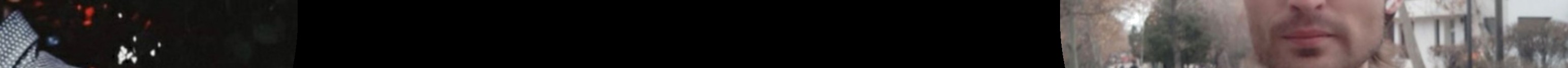 7 neT pa3pa6OT*dIZIK
””
Affilet marketing
MIZIH O6opo	ui PØ
Onux 4 ropa
Ö*PIHãHCbI Onux 4
roęa
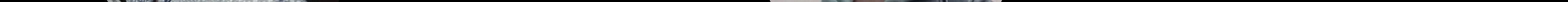 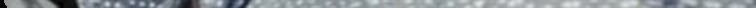 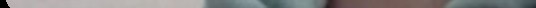 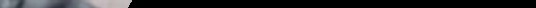 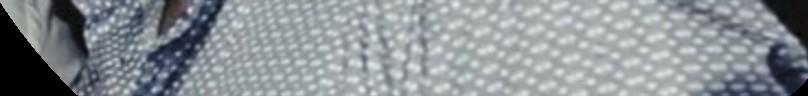 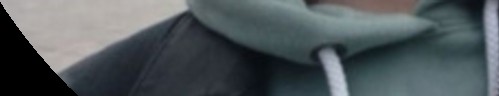 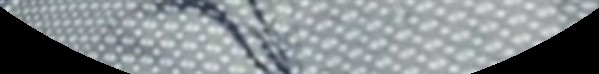 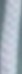 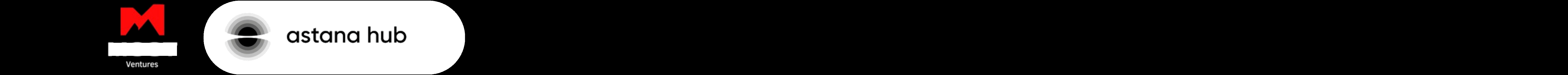 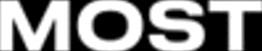 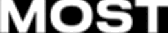 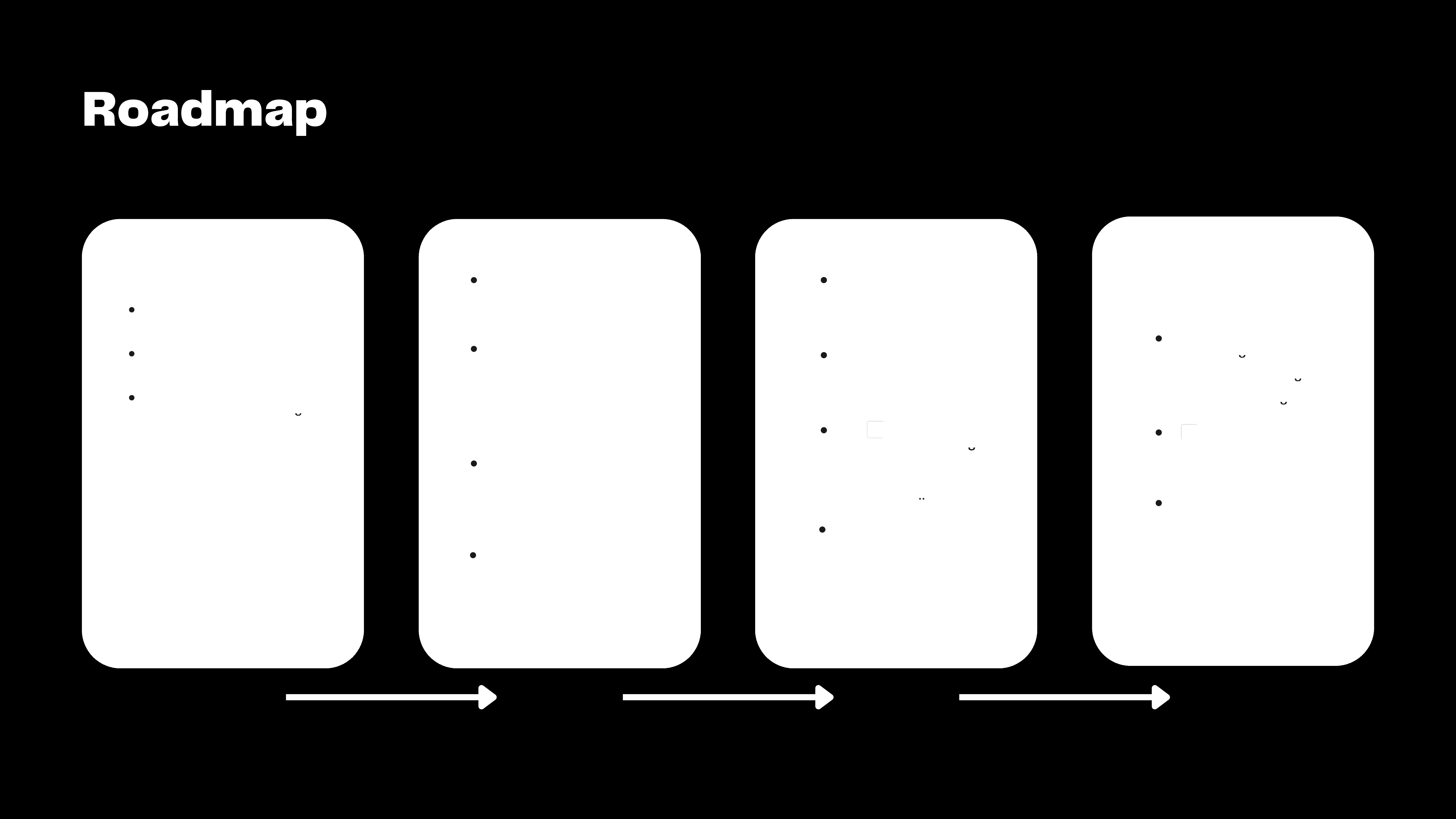 V Запуск в Узбекистане и Кыргызстане
Расширение API и white— label решения
z7 100 000
пользователеи,
3 000+
партнеров
—	Подтверждение модели (комиссия
+ подписка)
Тестирование
промо- инструментов
(акции,
подарочные карты)
Ф Подготовка к
выходу на Шымкент и Караганду
Запуск вСтамбуле и Вильнюсе
Добавление модулеи аренды,
мероприятии,
маркетплеиса і›і Подготовка к
международному
раунду (серия А)
“л Масwтабированпе на Астану
500+ партнёров,
20 000 пользователей ДПодмюченпе новых категории: медпцпна, цветы, п.тд
2026
2027
Q4 2025
Q3 2025
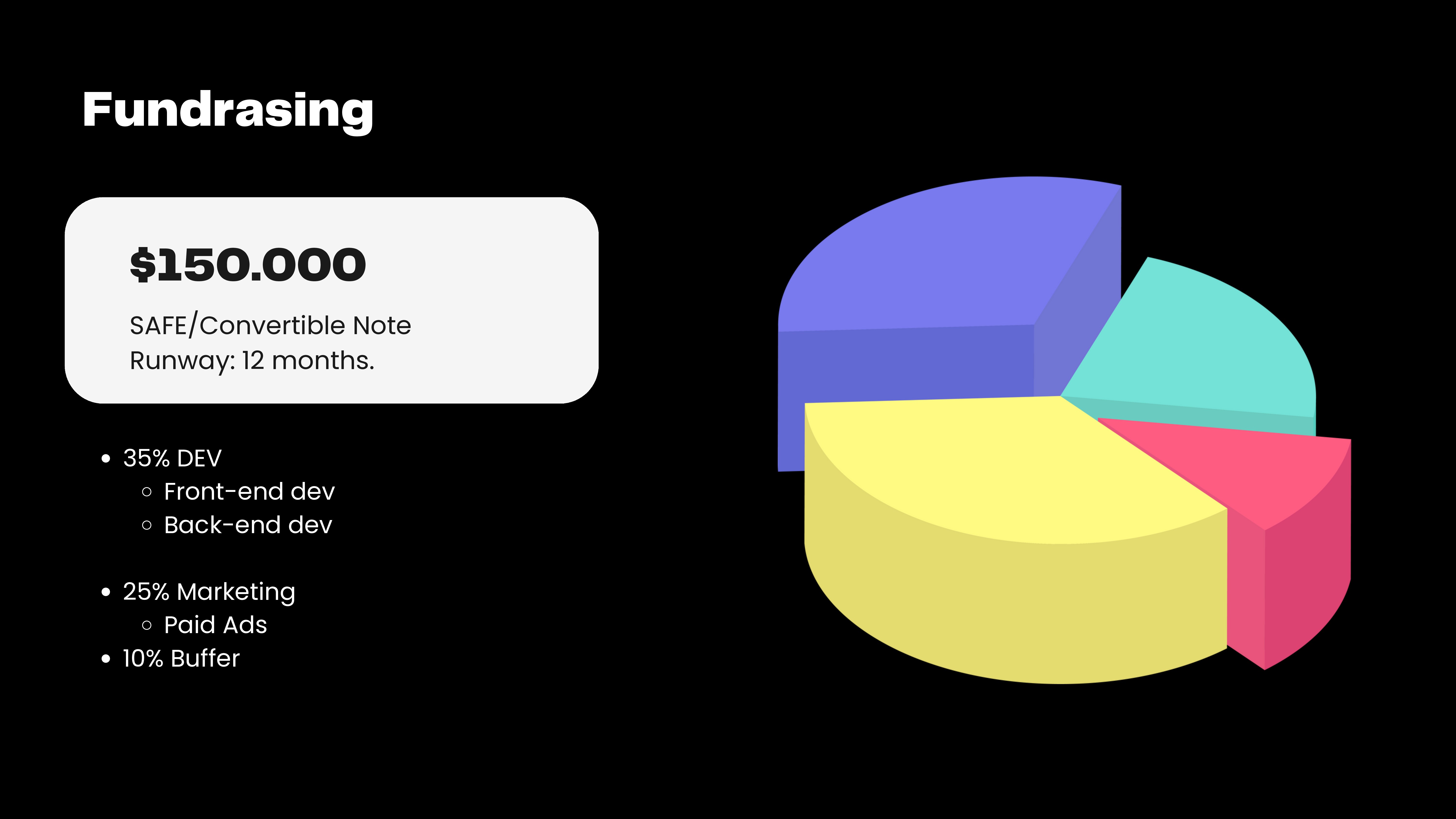 'g. 4 1
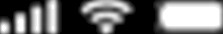 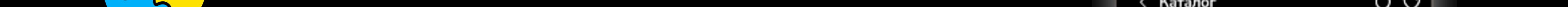 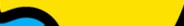 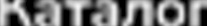 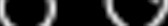 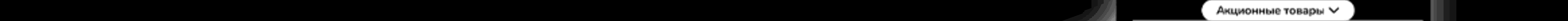 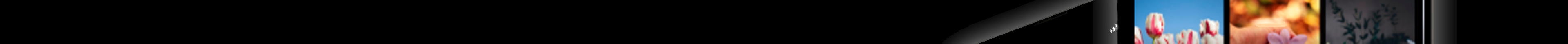 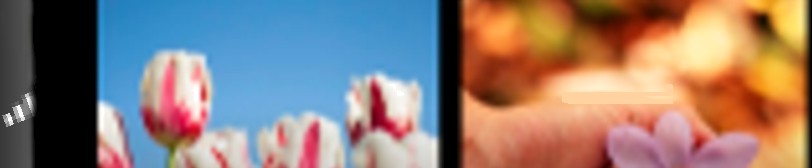 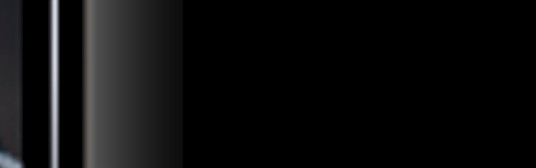 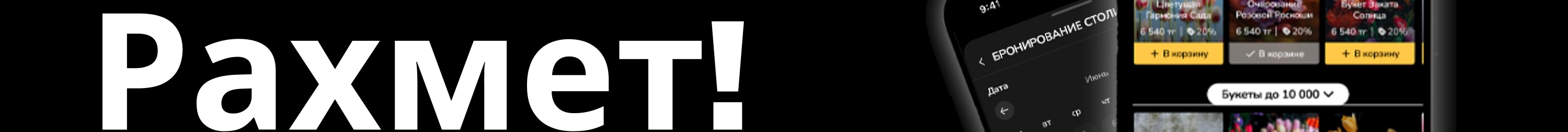 VSEE в одном хлпхе! Просто, быстро легхо!
,
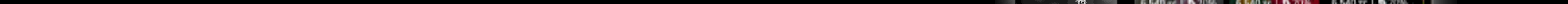 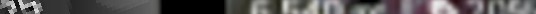 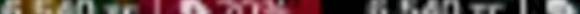 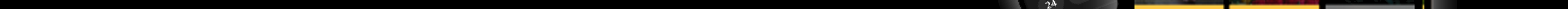 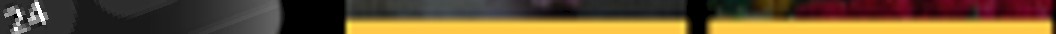 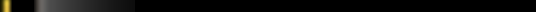 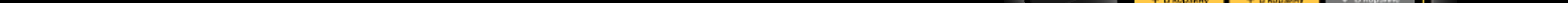 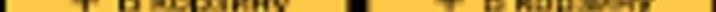 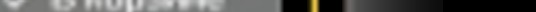 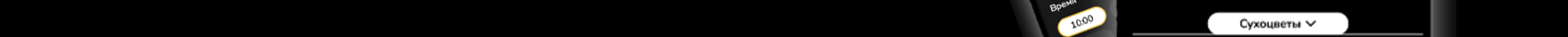 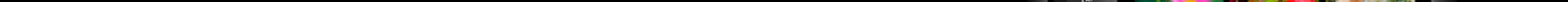 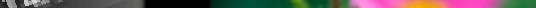 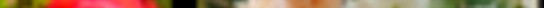 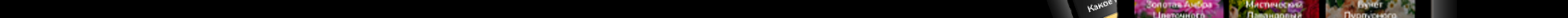 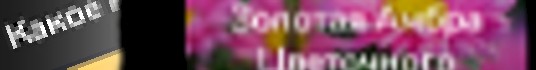 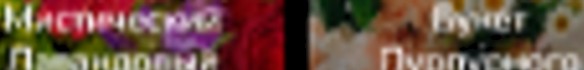 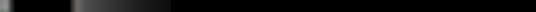 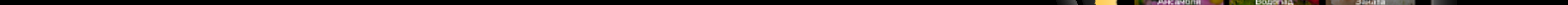 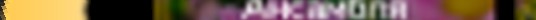 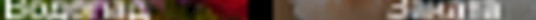 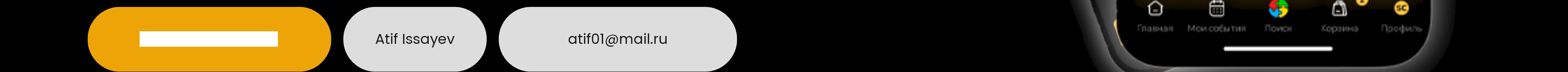 TOO Vsee.kz